European Youth: 
Values, Identity, Culture
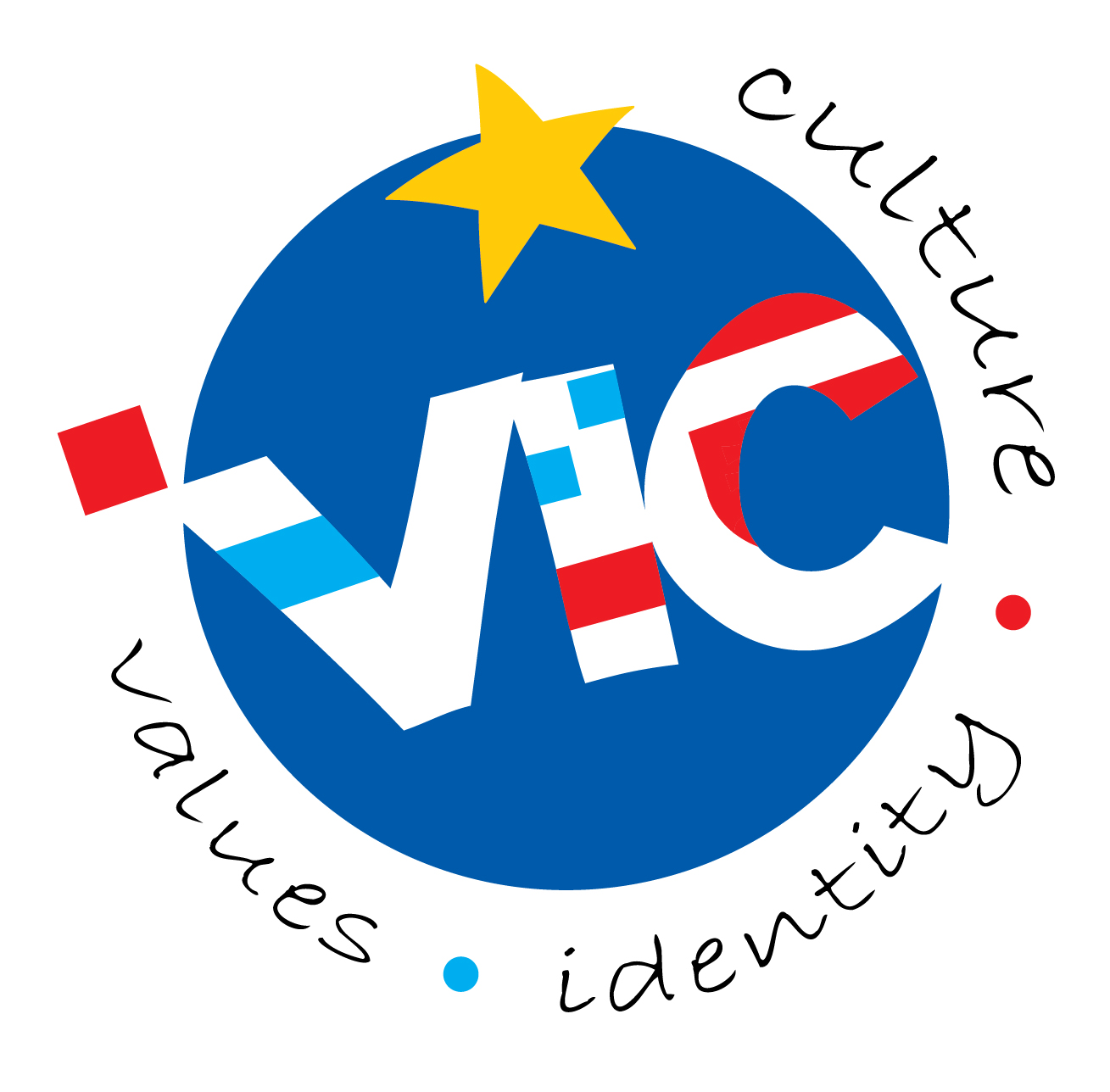 KA229 – Exchange of Good Practices
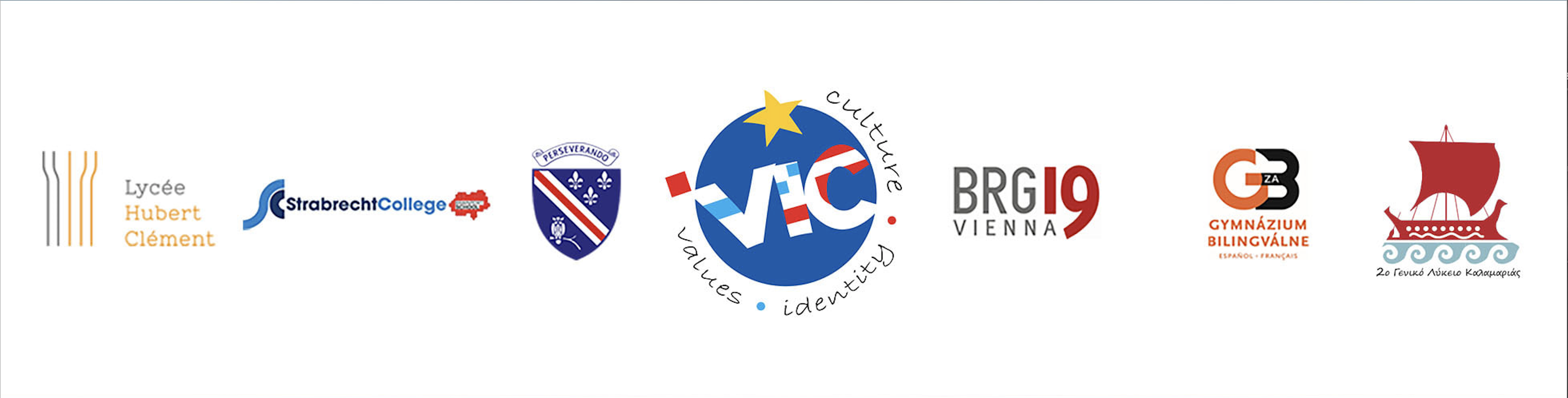 ... To raise awareness of the divers cultures/values/identities as parts of European values...
...to weigh up the benefits and challenges of the European Union...
...to reflect critically on Europe’s past, present and future...
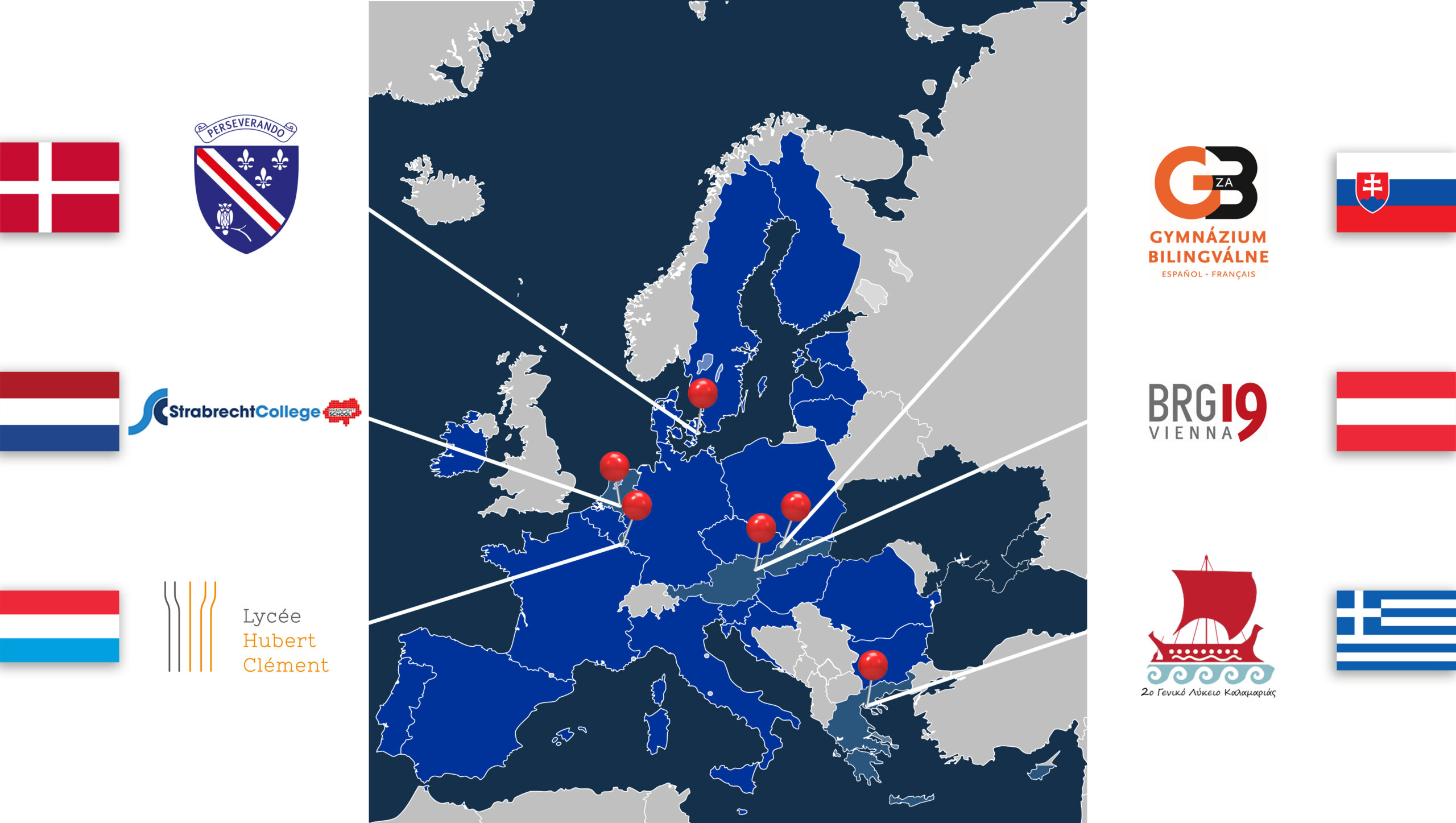 Spring 2023
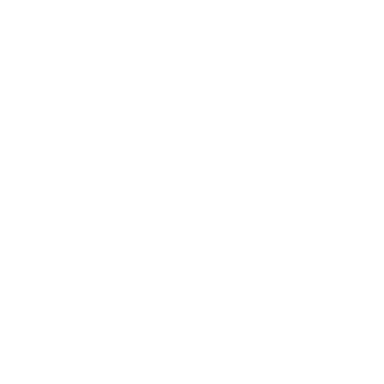 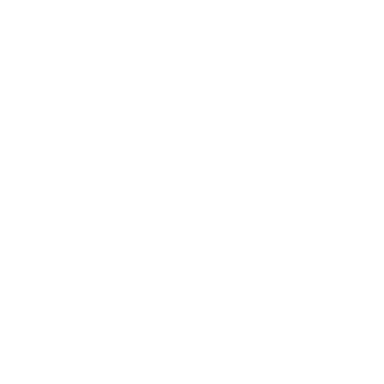 March 2022
October 2022
Virtual kick-off conference
2.We are europe[ans]! Does a European identity exist in our students‘ minds?
3.IS there still a Awareness of basic European Values? What about a cultural       european identity?
4.How to communicate our common european values and history?
Thank you for your attention!